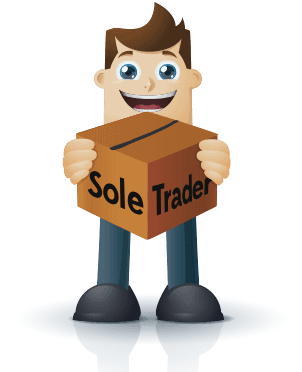 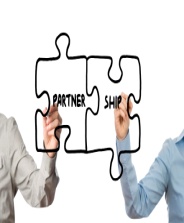 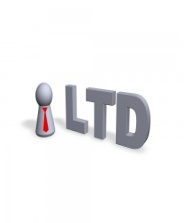 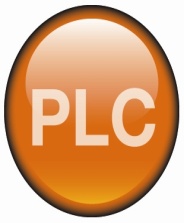 Explain, underneath the diagrams above, the different types of objectives each business would have. Underneath the arrows, explain how the change in ownership structure may influence the objectives and any potential problems that may occur.

How might the objectives of public, private and non-profit sector businesses differ?